Que Iluminan
dándonos a conocer el misterio de su voluntad, según su beneplácito, el cual se había propuesto en sí mismo, de reunir todas las cosas en Cristo
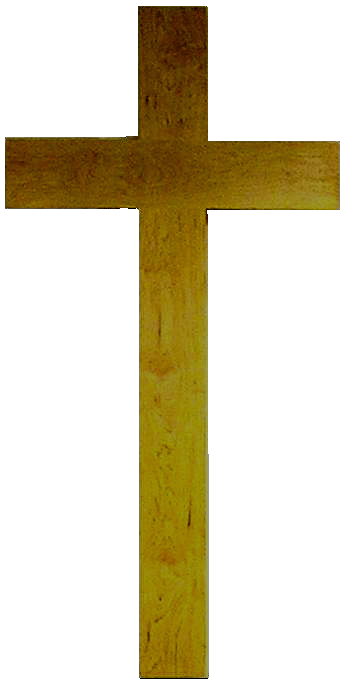 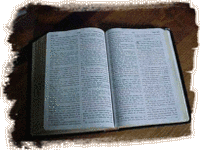 el
Nuevo
Pacto
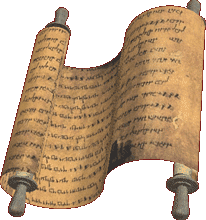 Textos
en la dispensación del cumplimiento de los tiempos, así las que están en los cielos, como las que están en la tierra. 
Ef 1:9-10
Claves del
Antiguo
Testamento
Ef 2:13-20 - Pero ahora en Cristo Jesús, vosotros que en otro tiempo estabais lejos, habéis sido hechos cercanos por la sangre de Cristo.  Porque él es nuestra paz, que de ambos pueblos hizo uno, derribando la pared intermedia de separación, aboliendo en su carne las enemistades, la ley de los mandamientos expresados en ordenanzas, para crear en sí mismo de los dos un solo y nuevo hombre, haciendo la paz, y mediante la cruz reconciliar con Dios a ambos en un solo cuerpo, matando en ella las enemistades. Y vino y anunció las buenas nuevas de paz a vosotros que estabais lejos, y a los que estaban cerca; porque por medio de él los unos y los otros tenemos entrada por un mismo Espíritu al Padre.  Así que ya no sois extranjeros ni advenedizos, sino conciudadanos de los santos, y miembros de la familia de Dios, edificados sobre el fundamento de los apóstoles y profetas, siendo la principal piedra del ángulo Jesucristo mismo
Rom 15:8-12 - Cristo Jesús vino a ser siervo de la circuncisión para mostrar la verdad de Dios, para confirmar las promesas hechas a los padres, y para que los gentiles glorifiquen a Dios por su misericordia, como está escrito: …Estará la raíz de Isaí, y el que se levantará a regir los gentiles; los gentiles esperarán en él.
Sin usar el A.P. ¿cuán fácil es explicar estos 2 textos claves del N.P. a alguien que quiere entenderlos, pero sabe poco o nada sobre el fondo Bíblico que produjo estos 2 textos?
Iluminando
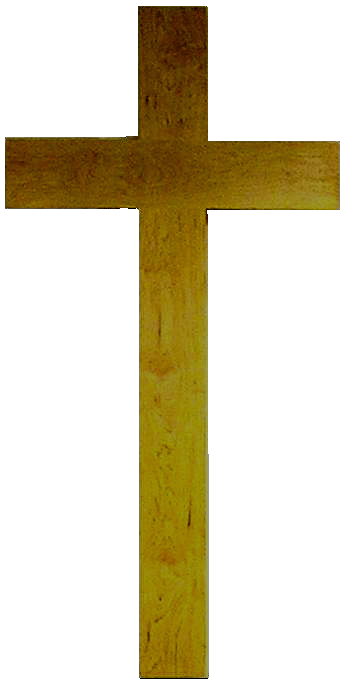 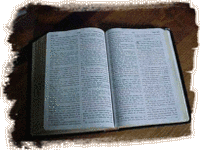 Rom. 15:8-12
Ef. 2:13-20
Col. 1:19-22; 2:2-3
Heb. 1:8-9
Apoc. 19:13-16
y muchos otros
EL PLAN:
estudiar textos
como:
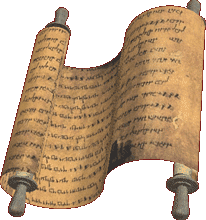 Isaías
11
Tales textos son puntos de referencia para mostrarnos ambos el alcance del A.P. y el diseño de Dios, desde el principio, para traer la salvación a través de Jesús.
Lc 1:31-33 - concebirás en tu vientre, y darás a luz un hijo, y llamarás su nombre Jesus. Este será grande, y será llamado Hijo del Altísimo; y el Señor Dios le dará el trono de David su padre; y reinará sobre la casa de Jacob para siempre, y su reino no tendrá fin.

Rom 1:1-4 - Pablo, siervo de Jesucristo, llamado a ser apóstol, apartado para el evangelio de Dios, que él había prometido antes por sus profetas en las santas Escrituras, acerca de su Hijo, nuestro Señor Jesucristo, que era del linaje de David según la carne, que fue declarado Hijo de Dios con poder, según el Espíritu de santidad, por la resurrección de entre los muertos,

Hech 13:22-23 - Quitado éste, les levantó por rey a David,… diciendo: He hallado a David hijo de Isaí, varón conforme a mi corazón, quien hará todo lo que yo quiero. De la descendencia de éste, y conforme a la promesa, Dios levantó a Jesús por Salvador a Israel.
Isa 11:1-3 – Saldrá una vara del tronco de Isaí, y un vástago retoñará de sus raíces.   Y reposará sobre él el Espíritu de Jehová; espíritu de sabiduría y de inteligencia, espíritu de consejo y de poder, espíritu de conocimiento y de temor de Jehová. Y le hará entender diligente en el temor de Jehová. No juzgará según la vista de sus ojos, ni sentenciará por lo que oigan sus oídos;
Isa 11:1-3 – Saldrá una vara del tronco de Isaí, y un vástago retoñará de sus raíces.   Y reposará sobre él el Espíritu de Jehová; espíritu de sabiduría y de inteligencia, espíritu de consejo y de poder, espíritu de conocimiento y de temor de Jehová. Y le hará entender diligente en el temor de Jehová. No juzgará según la vista de sus ojos, ni sentenciará por lo que oigan sus oídos;
Apoc 3:7 - Escribe al ángel de la iglesia en Filadelfia: Esto dice el Santo, el Verdadero, el que tiene la llave de David:

Apoc 5:5 - Y uno de los ancianos me dijo: No llores. He aquí que el León de la tribu de Judá, la raíz de David, ha vencido para abrir el libro y desatar sus siete sellos.

Apoc 22:16 - Yo Jesús he enviado mi ángel para daros testimonio de estas cosas en las iglesias. Yo soy la raíz y el linaje de David, la estrella resplandeciente de la mañana.
Mt 9:27 - Pasando Jesús de allí, le siguieron dos ciegos, dando voces y diciendo: ¡Ten misericordia de nosotros, Hijo de David!

Mt 12:22-23 - Entonces fue traído a él un endemoniado, ciego y mudo; y le sanó, de tal manera que el ciego y mudo veía y hablaba.  Y toda la gente estaba atónita, y decía: ¿Será éste aquel Hijo de David?

Mc 11:8-10 - También muchos tendían sus mantos por el camino, y otros cortaban ramas de los árboles, y las tendían por el camino. Y los que iban delante y los que venían detrás daban voces, diciendo: ¡Hosanna!  ¡Bendito el que viene en el nombre del Señor!  ¡Bendito el reino de nuestro padre David que viene!  ¡Hosanna en las alturas! 

Mc 12:35-37 - Enseñando Jesús en el templo, decía:  ¿Cómo dicen los escribas que el Cristo es hijo de David?  Porque el mismo David dijo por el Espíritu Santo:  Dijo el Señor a mi Señor:  Siéntate a mi diestra, hasta que ponga tus enemigos por estrado de tus pies.  David mismo le llama Señor; ¿cómo, pues, es su hijo?  Y gran multitud del pueblo le oía de buena gana.
Jesús es el “vástago,” la “vara,” de Isaí:  el hijo de David.
Lc 1:67-77 - Y Zacarías su padre fue lleno del Espíritu Santo, y profetizó, diciendo: Bendito el Señor Dios de Israel, que ha visitado y redimido a su pueblo, y nos levantó un poderoso Salvador en la casa de David su siervo, como habló por boca de sus santos profetas que fueron desde el principio;… Y tú, niño, profeta del Altísimo serás llamado; porque irás delante de la presencia del Señor, para preparar sus caminos; para dar conocimiento de salvación a su pueblo, para perdón de sus pecados

Lc 2:10-11 - Pero el ángel les dijo:  No temáis; porque he aquí os doy nuevas de gran gozo, que será para todo el pueblo:  que os ha nacido hoy, en la ciudad de David, un Salvador, que es Cristo el Señor.

Jn 7:42-43 - ¿No dice la Escritura que del linaje de David, y de la aldea de Belén, de donde era David, ha de venir el Cristo?  Hubo entonces disensión entre la gente a causa de él.
Hech 13:34-38 - Y en cuanto a que le levantó de los muertos para nunca más volver a corrupción, lo dijo así: Os daré las misericordias fieles de David.  Por eso dice también en otro salmo:  No permitirás que tu Santo vea corrupción.  Porque a la verdad David, habiendo servido a su propia generación según la voluntad de Dios, durmió, y fue reunido con sus padres, y vio corrupción.  Mas aquel a quien Dios levantó, no vio corrupción. Sabed, pues, esto, varones hermanos: que por medio de él se os anuncia perdón de pecados

Rom 1:1-4 - Pablo, siervo de Jesucristo, llamado a ser apóstol, apartado para el evangelio de Dios, que él había prometido antes por sus profetas en las santas Escrituras, acerca de su Hijo, nuestro Señor Jesucristo, que era del linaje de David según la carne, que fue declarado Hijo de Dios con poder, según el Espíritu de santidad, por la resurrección de entre los muertos

2 Tim 2:8 - Acuérdate de Jesucristo, del linaje de David

Apoc 3:7 - Escribe al ángel de la iglesia en Filadelfia: Esto dice el Santo, el Verdadero, el que tiene la llave de David
Jesús es el “vástago" que se convirtió en “vara" del tronco de Isaí;
El es el hijo de David.
El vástago poseerá el Espíritu de Jehová:
		-Sabiduría e inteligencia
			-Consejo y poder
				-Conocimiento y temor de Jehová
Isa 11:1-3 – Saldrá una vara del tronco de Isaí, y un vástago retoñará de sus raíces.   Y reposará sobre él el Espíritu de Jehová; espíritu de sabiduría y de inteligencia, espíritu de consejo y de poder, espíritu de conocimiento y de temor de Jehová. Y le hará entender diligente en el temor de Jehová. No juzgará según la vista de sus ojos, ni sentenciará por lo que oigan sus oídos;
Mt 3:16-17 - Y Jesús, después que fue bautizado, subió luego del agua; y he aquí los cielos le fueron abiertos, y vio al Espíritu de Dios que descendía como paloma, y venía sobre él.  Y hubo una voz de los cielos, que decía: Este es mi Hijo amado, en quien tengo complacencia.
Lc 2:40 - Y el niño crecía y se fortalecía, y se llenaba de sabiduría; y la gracia de Dios era sobre él.
Mc 6:2 - Y llegado el día de reposo, comenzó a enseñar en la sinagoga; y muchos, oyéndole, se admiraban, y decían:  ¿De dónde tiene éste estas cosas?  ¿Y qué sabiduría es esta que le es dada, y estos milagros que por sus manos son hechos?
Col 2:2-3 - para … conocer el misterio de Dios el Padre, y de Cristo, en quien están escondidos todos los tesoros de la sabiduría y del conocimiento.
El vástago poseerá el Espíritu de Jehová:
		-Sabiduría e inteligencia
			-Consejo y poder
				-Conocimiento y temor de Jehová
Isa 11:1-3 – Saldrá una vara del tronco de Isaí, y un vástago retoñará de sus raíces.   Y reposará sobre él el Espíritu de Jehová; espíritu de sabiduría y de inteligencia, espíritu de consejo y de poder, espíritu de conocimiento y de temor de Jehová. Y le hará entender diligente en el temor de Jehová. No juzgará según la vista de sus ojos, ni sentenciará por lo que oigan sus oídos;
Jn 2:24-25 - Pero Jesús mismo no se fiaba de ellos, porque conocía a todos, y no tenía necesidad de que nadie le diese testimonio del hombre, pues él sabía lo que había en el hombre

Jn 7:24 - No juzguéis según las apariencias, sino juzgad con justo juicio.
La Rama de Isaí tendrá un reino doble:
A. Sobre Su gente:  los mansos, los pobres
B. Sobre los malos:  la tierra y sus malas naciones
Isa 11:3-5 - Y le hará entender diligente en el temor de Jehová. No juzgará según la vista de sus ojos, ni sentenciará por lo que oigan sus oídos;  sino que juzgará con justicia a los pobres, y sentenciará con equidad por los mansos de la tierra; y herirá la tierra con la vara de su boca, y con el espíritu de sus labios matará al impío.  Y será la justicia cinto de sus lomos, y la fidelidad ceñidor de su cintura.
Isa 11:3-5 - Y le hará entender diligente en el temor de Jehová. No juzgará según la vista de sus ojos, ni sentenciará por lo que oigan sus oídos;  sino que juzgará con justicia a los pobres, y sentenciará con equidad por los mansos de la tierra; y herirá la tierra con la vara de su boca, y con el espíritu de sus labios matará al impío.  Y será la justicia cinto de sus lomos, y la fidelidad ceñidor de su cintura.
Justicia a los pobres
Equidad por los mansos
Un 
Reino
Doble
Herirá la tierra con vara
    de su boca
Matará al impío con el
    espíritu de sus labios
La Rama de Isaí tendrá un reino doble:
A. Sobre Su gente:  los mansos, los pobres
B. Sobre los malos:  la tierra y sus malas naciones
Isa 11:3-5 - Y le hará entender diligente en el temor de Jehová. No juzgará según la vista de sus ojos, ni sentenciará por lo que oigan sus oídos;  sino que juzgará con justicia a los pobres, y sentenciará con equidad por los mansos de la tierra; y herirá la tierra con la vara de su boca, y con el espíritu de sus labios matará al impío.  Y será la justicia cinto de sus lomos, y la fidelidad ceñidor de su cintura.
Heb 1:8-9 - Mas del Hijo dice:  Tu trono, oh Dios, por el siglo del siglo; cetro de equidad es el cetro de tu reino.  Has amado la justicia, y aborrecido la maldad, por lo cual te ungió Dios, el Dios tuyo, con óleo de alegría más que a tus compañeros.
Apoc 19:13-16 - Estaba vestido de una ropa teñida en sangre; y su nombre es:  El Verbo de Dios.  Y los ejércitos celestiales, vestidos de lino finísimo, blanco y limpio, le seguían en caballos blancos.  De su boca sale una espada aguda, para herir con ella a las naciones, y él las regirá con vara de hierro; y él pisa el lagar del vino del furor y de la ira del Dios Todo- poderoso.   Y en su vestidura y en su muslo tiene escrito este nombre: Rey de reyes y Señor de señores
Isa 11:6-9 - Morará el lobo con el cordero, y el leopardo con el cabrito se acostará; el becerro y el león y la bestia doméstica andarán juntos, y un niño los pastoreará.  La vaca y la osa pacerán, sus crías se echarán juntas; y el león como el buey comerá paja. Y el niño de pecho jugará sobre la cueva del áspid, y el recién destetado extenderá su mano sobre la caverna de la víbora.  No harán mal ni dañarán en todo mi santo monte; porque la tierra será llena del conocimiento de Jehová, como las aguas cubren el mar.
Isa 11:6-9 - Morará el lobo con el cordero, y el leopardo con el cabrito se acostará; el becerro y el león y la bestia doméstica andarán juntos, y un niño los pastoreará.  La vaca y la osa pacerán, sus crías se echarán juntas; y el león como el buey comerá paja. Y el niño de pecho jugará sobre la cueva del áspid, y el recién destetado extenderá su mano sobre la caverna de la víbora.  No harán mal ni dañarán en todo mi santo monte; porque la tierra será llena del conocimiento de Jehová, como las aguas cubren el mar.
Lobo	     cordero
Leopardo    cabrito
Becerro	     leon, bestia doméstica
Pastoreados por un niño
Vaca	                 oso
Leon	                 comerá paja
Niño de pecho       áspid
Recien destetado	   víbora
Vivirán juntos en la armonía
Tiempo de paz entre enemigos mortales …
Tiempo de conocimiento mundial del Señor
¿Será realizado literalmente, o es una profecía de algo diferente a los animales literales?
La llave para entenderlo se ve en el siguiente verso, v. 10.
Tiempo de paz entre enemigos mortales …
Tiempo de conocimiento mundial del Señor
Isa 11:10-12 - Acontecerá en aquel tiempo que la raíz de Isaí, la cual estará puesta por pendón a los pueblos, será buscada por las gentes; y su habitación será gloriosa.   Asimismo acontecerá en aquel tiempo, que Jehová alzará otra vez su mano para recobrar el remanente de su pueblo que aún quede en Asiria, Egipto, Patros, Etiopía, Elam, Sinar y Hamat, y en las costas del mar.  Y levantará pendón a las naciones, y juntará los desterrados de Israel, y reunirá los esparcidos de Judá de los cuatro confines de la tierra.
Esto será realizado cuando la Raíz, la Rama, de Isaí este de pie para reunir todas las naciones en Él — a Su reposo.
En otras palabras, esto pasó cuando Jesús proclamó Su evangelio del perdón, salvación a todo el mundo, llamando a hombres de todas las naciones a Su reino de reposo y paz espiritual
En Jesús, la naturaleza bestial del hombre es hecha sujeta al Espíritu de Dios: esto describe el efecto de Jesús sobre los pecadores.
v. 10 apunta a la realización de esto en los días de Jesús, como es visto en Rom.15:8-12.
Tiempo de paz entre enemigos mortales …
Tiempo de conocimiento mundial del Señor
Isa 11:10-12 - Acontecerá en aquel tiempo que la raíz de Isaí, la cual estará puesta por pendón a los pueblos, será buscada por las gentes; y su habitación será gloriosa.   Asimismo acontecerá en aquel tiempo, que Jehová alzará otra vez su mano para recobrar el remanente de su pueblo que aún quede en Asiria, Egipto, Patros, Etiopía, Elam, Sinar y Hamat, y en las costas del mar.  Y levantará pendón a las naciones, y juntará los desterrados de Israel, y reunirá los esparcidos de Judá de los cuatro confines de la tierra.
Rom 15:8-13 - Pues os digo, que Cristo Jesús vino a ser siervo de la circuncisión para mostrar la verdad de Dios, para confirmar las promesas hechas a los padres, y para que los gentiles glorifiquen a Dios por su misericordia, como está escrito:  Por tanto, yo te confesaré entre los gentiles, y cantaré a tu nombre.  Y otra vez dice:  Alegraos, gentiles, con su pueblo.  Y otra vez:  Alabad al Señor todos los gentiles, y magnificadle todos los pueblos.  Y otra vez dice Isaías:  Estará la raíz de Isaí, y el que se levantará a regir los gentiles; los gentiles esperarán en él.  Y el Dios de esperanza os llene de todo gozo y paz en el creer, para que abundéis en esperanza por el poder del Espíritu Santo.
Sal 18:49
Deut 32:43
Sal 117:1
Isa 11:10
v. 10 habla de la entrada de los gentiles con Israel 
en coexistencia pacífica como 1 cuerpo, no más 
guerra ni separación. “En aquel día” es el día de la 
predicación de Pablo acerca del reino de Jesús 
sobre el trono de David.
Tiempo de paz entre enemigos mortales …
Tiempo de conocimiento mundial del Señor
Isa 11:10-12 - Acontecerá en aquel tiempo que la raíz de Isaí, la cual estará puesta por pendón a los pueblos, será buscada por las gentes; y su habitación será gloriosa.   Asimismo acontecerá en aquel tiempo, que Jehová alzará otra vez su mano para recobrar el remanente de su pueblo que aún quede en Asiria, Egipto, Patros, Etiopía, Elam, Sinar y Hamat, y en las costas del mar.  Y levantará pendón a las naciones, y juntará los desterrados de Israel, y reunirá los esparcidos de Judá de los cuatro confines de la tierra.
El espíritu del judío y gentil fueron unidos en 
Cristo: reconciliados con Dios y el uno con el 
otro por el Espíritu Santo, por el cual todos los 
hombres pueden ser nacidos de nuevo
Rom 5:10 - Porque si siendo enemigos, fuimos reconciliados con Dios por la muerte de su Hijo, mucho más, estando reconciliados, seremos salvos por su vida.

2 Cor 5:18-19 - Y todo esto proviene de Dios, quien nos reconcilió consigo mismo por Cristo, y nos dio el ministerio de la reconciliación; que Dios estaba en Cristo reconciliando consigo al mundo, no tomándoles en cuenta a los hombres sus pecados, y nos encargó a nosotros la palabra de la reconciliación

Col 1:22 - ahora os ha reconciliado en su cuerpo de carne, por medio de la muerte, para presentaros santos y sin mancha e irreprensibles delante de él;
Isa 11:10-12 - Acontecerá en aquel tiempo que la raíz de Isaí, la cual estará puesta por pendón a los pueblos, será buscada por las gentes; y su habitación será gloriosa.   Asimismo acontecerá en aquel tiempo, que Jehová alzará otra vez su mano para recobrar el remanente de su pueblo que aún quede en Asiria, Egipto, Patros, Etiopía, Elam, Sinar y Hamat, y en las costas del mar.  Y levantará pendón a las naciones, y juntará los desterrados de Israel, y reunirá los esparcidos de Judá de los cuatro confines de la tierra.
El espíritu del judío y gentil fueron unidos en 
Cristo: reconciliados con Dios y el uno con el otro 
por el El Espíritu Santo, por el cual todos los 
hombres pueden ser nacidos de nuevo
Ef 2:13-20 - ahora en Cristo Jesús, vosotros que en otro tiempo estabais lejos, habéis sido hechos cercanos por la sangre de Cristo.  Porque él es nuestra paz, que de ambos pueblos hizo uno, derribando la pared intermedia de separación, aboliendo en su carne las enemistades, la ley de los mandamientos expresados en ordenanzas, para crear en sí mismo de los dos un solo y nuevo hombre, haciendo la paz, y mediante la cruz reconciliar con Dios a ambos en un solo cuerpo, matando en ella las enemistades.  Y vino y anunció las buenas nuevas de paz a vosotros que estabais lejos, y a los que estaban cerca;  porque por medio de él los unos y los otros tenemos entrada por un mismo Espíritu al Padre.  Así que ya no sois extranjeros ni advenedizos, sino conciudadanos de los santos, y miembros de la familia de Dios, edificados sobre el fundamento de los apóstoles y profetas, siendo la principal piedra del ángulo Jesucristo mismo
Ef 2:13-20 - ahora en Cristo Jesús, vosotros que en otro tiempo estabais lejos, habéis sido hechos cercanos por la sangre de Cristo.  Porque él es nuestra paz, que de ambos pueblos hizo uno, derribando la pared intermedia de separación, aboliendo en su carne las enemistades, la ley de los mandamientos expresados en ordenanzas, para crear en sí mismo de los dos un solo y nuevo hombre, haciendo la paz, y mediante la cruz reconciliar con Dios a ambos en un solo cuerpo, matando en ella las enemistades.  Y vino y anunció las buenas nuevas de paz a vosotros que estabais lejos, y a los que estaban cerca;  porque por medio de él los unos y los otros tenemos entrada por un mismo Espíritu al Padre.  Así que ya no sois extranjeros ni advenedizos, sino conciudadanos de los santos, y miembros de la familia de Dios, edificados sobre el fundamento de los apóstoles y profetas, siendo la principal piedra del ángulo Jesucristo mismo
Isa 11:10-12 - Acontecerá en aquel tiempo que la raíz de Isaí, la cual estará puesta por pendón a los pueblos, será buscada por las gentes; y su habitación será gloriosa.   Asimismo acontecerá en aquel tiempo, que Jehová alzará otra vez su mano para recobrar el remanente de su pueblo que aún quede en Asiria, Egipto, Patros, Etiopía, Elam, Sinar y Hamat, y en las costas del mar.  Y levantará pendón a las naciones, y juntará los desterrados de Israel, y reunirá los esparcidos de Judá de los cuatro confines de la tierra.
El espíritu del judío y gentil fueron unidos en 
Cristo: reconciliados con Dios y el uno con el otro 
por el El Espíritu Santo, por el cual todos los 
hombres pueden ser nacidos de nuevo
Col 1:19-20 - agradó al Padre que en él habitase toda plenitud, y por medio de él reconciliar consigo todas las cosas, así las que están en la tierra como las que están en los cielos, haciendo la paz mediante la sangre de su cruz.

Gál 3:28-29 - Ya no hay judío ni griego; no hay esclavo ni libre; no hay varón ni mujer; porque todos vosotros sois uno en Cristo Jesús.  Y si vosotros sois de Cristo, ciertamente linaje de Abraham sois, y herederos según la promesa.
Isa 11:10-12 - Acontecerá en aquel tiempo que la raíz de Isaí, la cual estará puesta por pendón a los pueblos, será buscada por las gentes; y su habitación será gloriosa.   Asimismo acontecerá en aquel tiempo, que Jehová alzará otra vez su mano para recobrar el remanente de su pueblo que aún quede en Asiria, Egipto, Patros, Etiopía, Elam, Sinar y Hamat, y en las costas del mar.  Y levantará pendón a las naciones, y juntará los desterrados de Israel, y reunirá los esparcidos de Judá de los cuatro confines de la tierra.
El día de alzar su mano, de levantar pendón a las naciones y de juntar los desterrados de Israel:
¿Cuándo viene “aquel día”?
Es el día del v. 10
Esto describe lo que pasaría cuando el hijo de David tomará el trono de David para gobernar a la diestra de Dios, sobre todas las naciones…cuando Él mandara a Sus apóstoles “a todo el mundo” para proclamar Su evangelio de la salvación para todos los hombres, juntando en Jesús a todos los hombres en 1 cuerpo.

“Aquel día” ya ha venido, y participamos en “aquel día” como pecadores reconciliados con Dios, bajo el reino de Su Hijo.
Jesús:  Vástago de Isaí, Hijo de David, Hijo de Dios
Entronado a la diestra de Dios, Soberano del Universo
Iluminados por
Isaías 11
Mat. 3:16-17
Mc 6:2
Lc 2:40
Rom 5:10-11
Rom 15:8-12
2 Cor 5:14-19
Gál 3:28-29
Ef 2:13-20
Col 1:19-22
Col 2:2-3
Heb 1:8-9
Apoc 19:13-16
Vástago de Isaí
El Espíritu del Señor sobre El
     ...sabiduría y entendimiento
     …consejo y poder
     …conocimiento y temor del Señor
Juzgará con justicia
     …mansos y pobres
Herirá, matará
     …la tierra, los malignos
Paz en el santo monte de Dios
Tierra llena con el conocimiento del Señor
El pendón de Dios a la vista de todos
     …todas las naciones se reunirán con El
    …los esparcidos llamados de los cuatro 
	confines de la tierra
Acerca de Jesús, Vástago de Isaí, Hijo de David, el Nuevo Pacto dice:
Ef 1:20-22
El tiene la autoridad absoluta…todo está sujeto a El
Exaltado..nombre sobre todo nombre..se doble toda rodilla
Fil 2:9-11
Triunfó sobre toda potestad y poder
Col 1:13-14
Reina sobre toda la tierra…todo está sujeto a El
1Cor 15:24+
Angeles, autoridades, poderes están sujetos a El
1 Ped 3:22
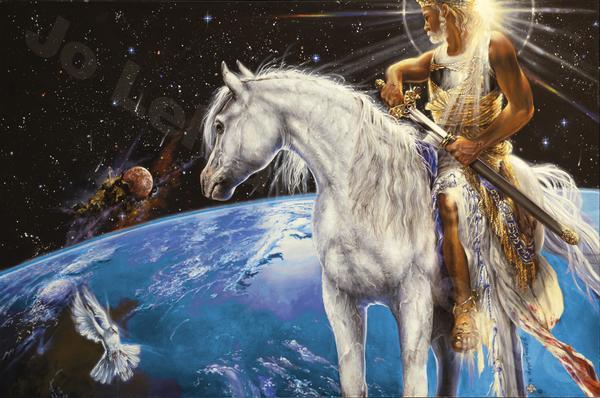 Soberano de todos los reyes del mundo
Rey de reyes, Señor de señores
Señor de señores, Rey de reyes
Apoc  1:5
         19:16
         17:14
Tanto en el N.P. está iluminado
por textos del A.P. como Isaías
11, sin que no podríamos
entender ni explicar muchos de
los grandes textos textos del N.P
Iluminando
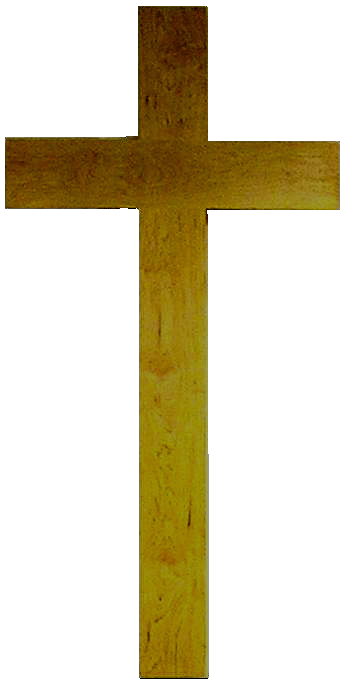 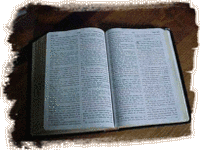 Rom. 15:8-12
Ef. 2:13-20
Col. 1:19-22; 2:2-3
Heb. 1:8-9
Apoc. 19:13-16
y muchos otros
EL PLAN:
estudiar textos
como:
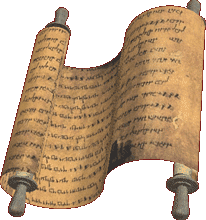 Isaías
11
Tales textos son puntos de referencia para mostrarnos ambos el alcance del A.P. y el diseño de Dios, desde el principio, para traer la salvación a través de Jesús.